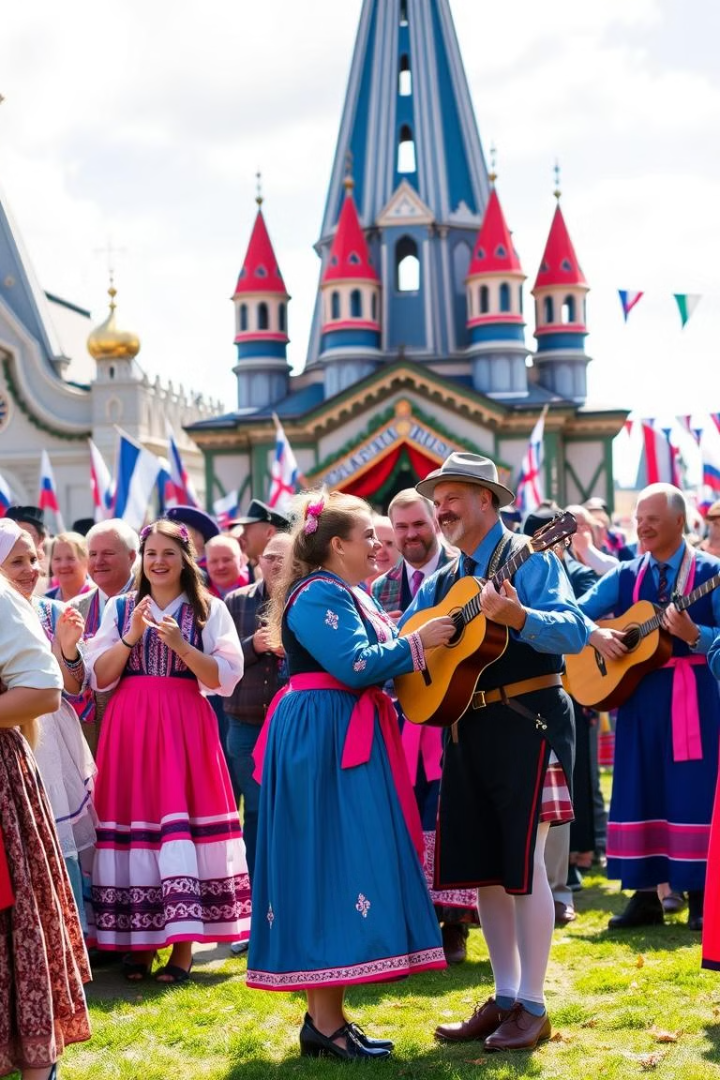 Культурные ценности народов России в 2025 году
Многонациональное богатство культуры России — это диалог традиций и современности. Мы видим единство в многообразии, сохраняя и приумножая наши ценности.
Историческая панорама культурного наследия
Народы России
Сохранение культуры
В составе России проживают 193 национальности. Каждый народ вносит свой уникальный вклад в общее культурное наследие.
Важным является процесс сохранения культурной идентичности. Это поддерживает многообразие и уникальность каждого народа.
Богатство традиций
Сохранение идентичности
Уникальное наследие
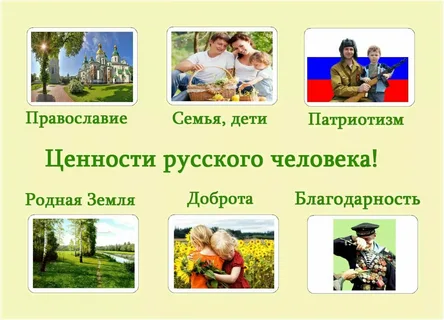 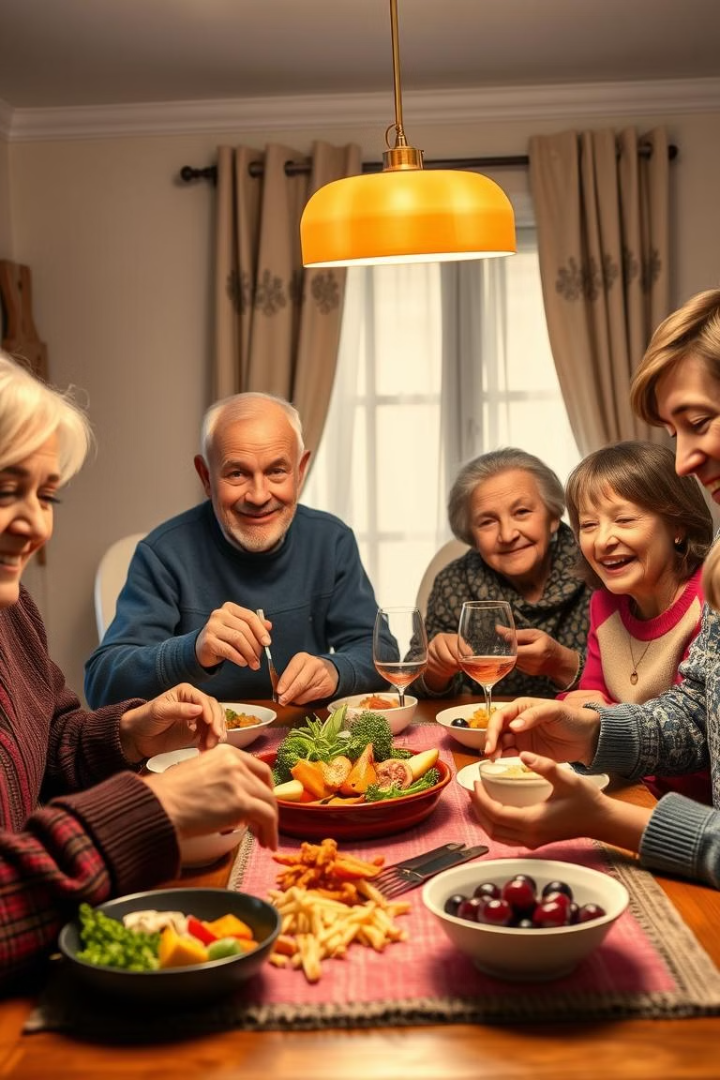 Семейные ценности
Роль семьи
Преемственность
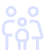 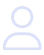 Семья играет ключевую роль в российском обществе, передавая традиции и ценности из поколения в поколение.
Межпоколенческая преемственность обеспечивает сохранение культурного наследия и укрепление социальных связей.
Уважение
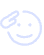 Традиции воспитания и уважения к старшим формируют моральные устои общества и поддерживают гармонию в семье.
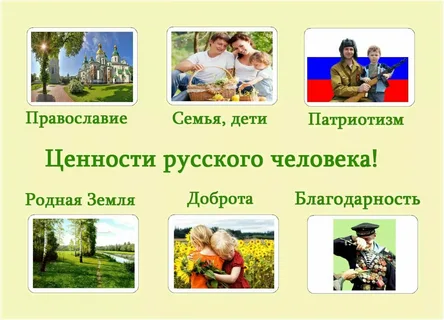 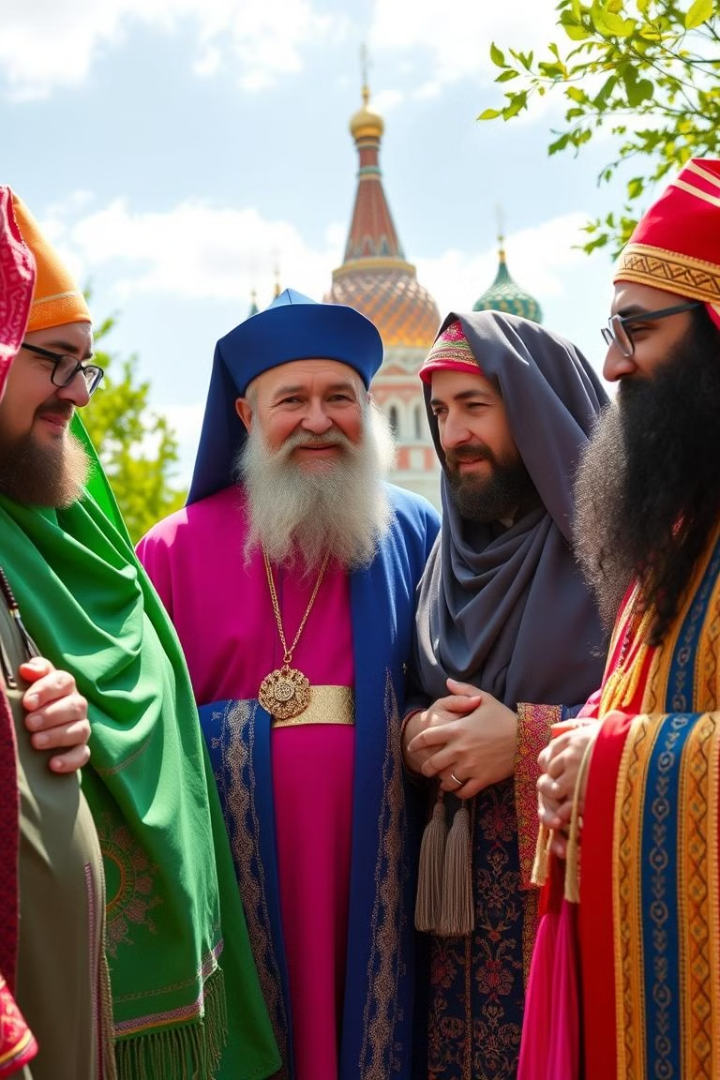 Духовность и религиозное разнообразие
Конфессии
Диалог
В России представлены 5 традиционных религиозных конфессий, каждая из которых вносит вклад в духовное наследие.
Межрелигиозный диалог способствует толерантности и взаимопониманию между представителями разных верований.
Вера
Роль веры в современном российском обществе остается значимой, определяя моральные и этические ориентиры.
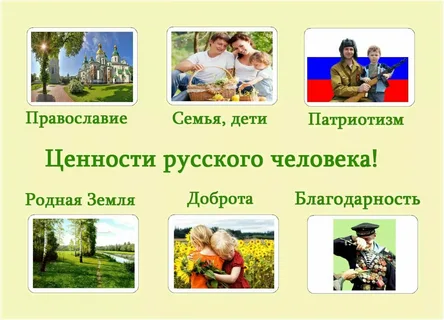 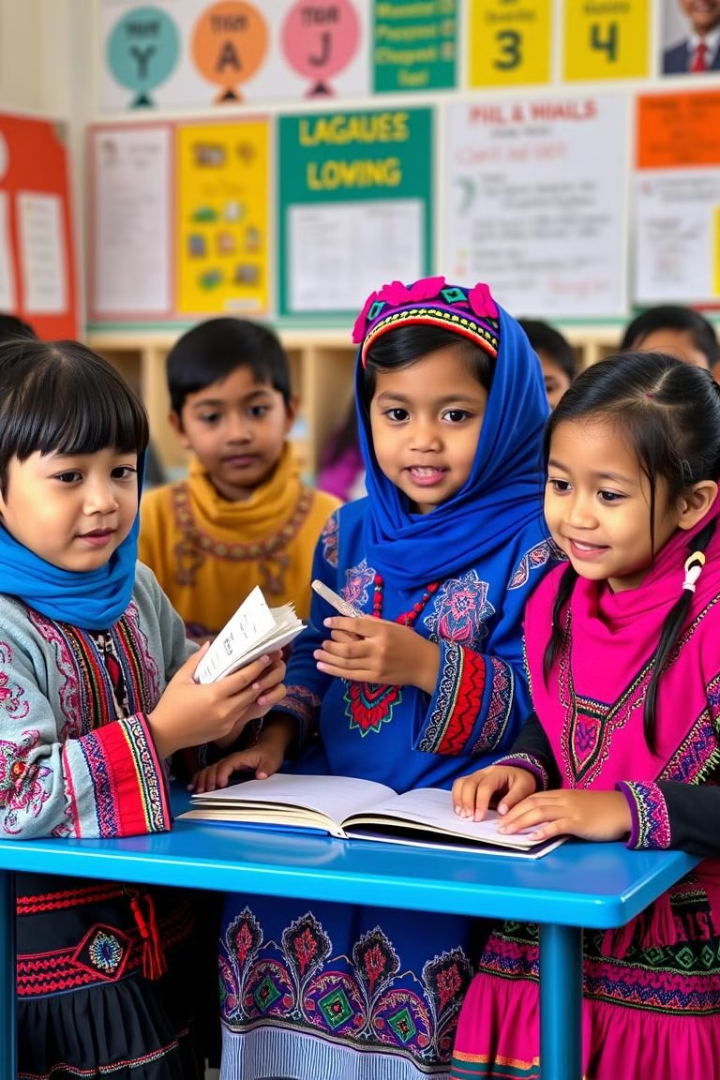 Язык как хранитель культуры
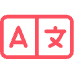 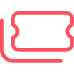 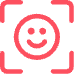 Языковое многообразие
Программы поддержки
Национальная идентичность
35 официальных языков республик РФ свидетельствуют о богатом языковом наследии России.
Существуют программы поддержки языкового многообразия, направленные на сохранение и развитие языков.
Родной язык играет ключевую роль в формировании национальной идентичности и культурной самобытности.
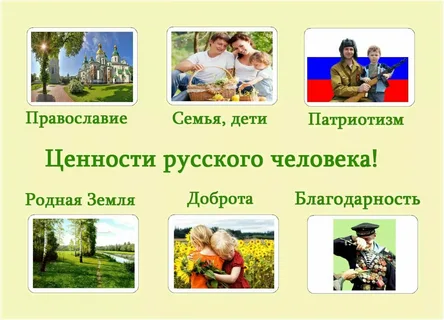 Традиционные ремесла и прикладное искусство
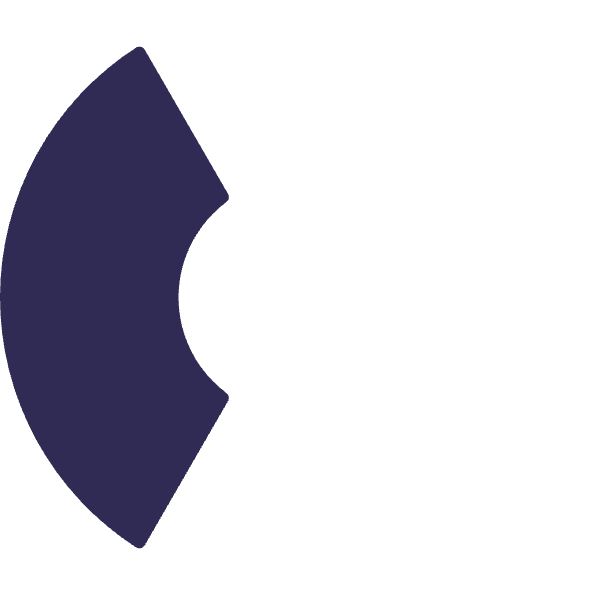 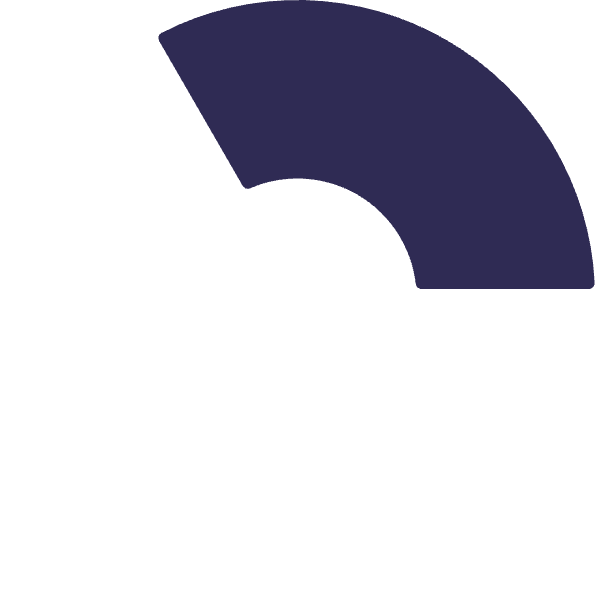 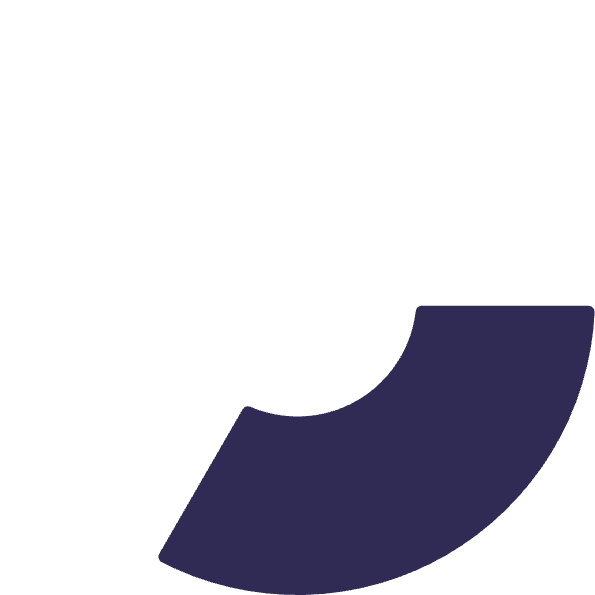 Адаптация
Традиционные ремесла успешно адаптируются к современности, сохраняя свою уникальность.
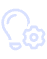 Возрождение
Народные промыслы возрождаются, адаптируясь к современным требованиям и вкусам.
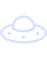 Экономическая ценность
Народные мастера вносят значительный вклад в экономику и сохранение культурного наследия.
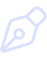 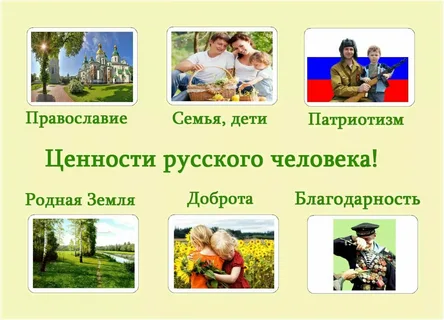 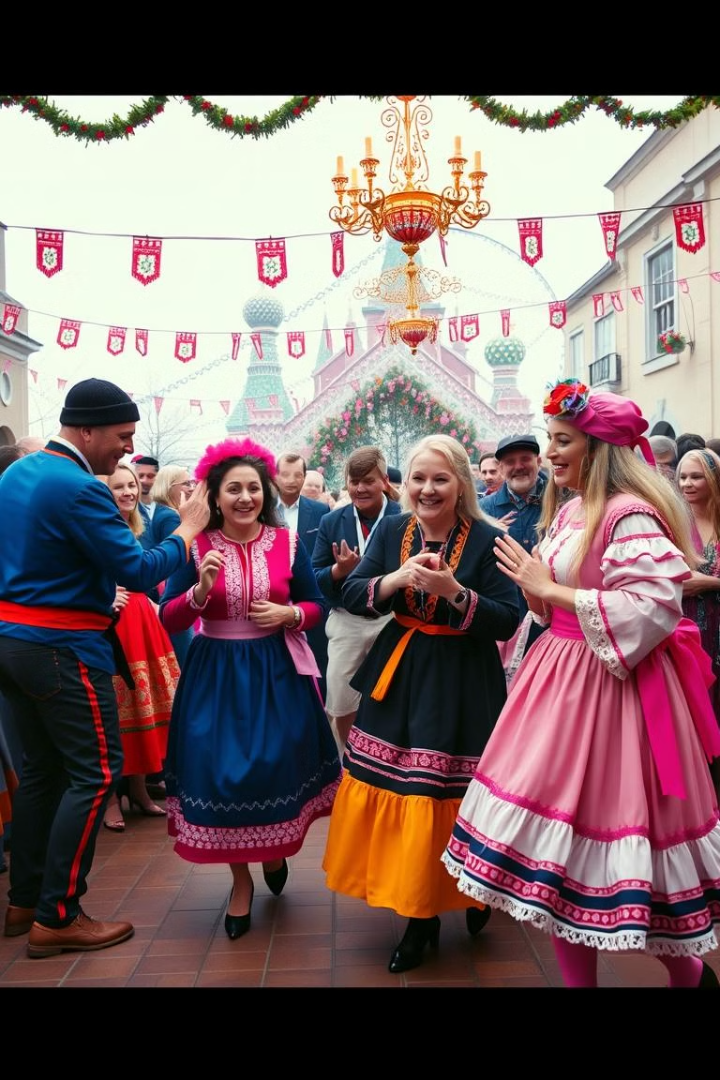 Народные праздники и обряды
Календарь праздников
1
Календарь национальных праздников отражает многообразие культур и традиций народов России.
Трансформация
2
Традиционные celebrations претерпевают трансформацию, сохраняя при этом свою суть и значение.
Молодежь
3
Молодежь играет активную роль в сохранении и продвижении культурных традиций.
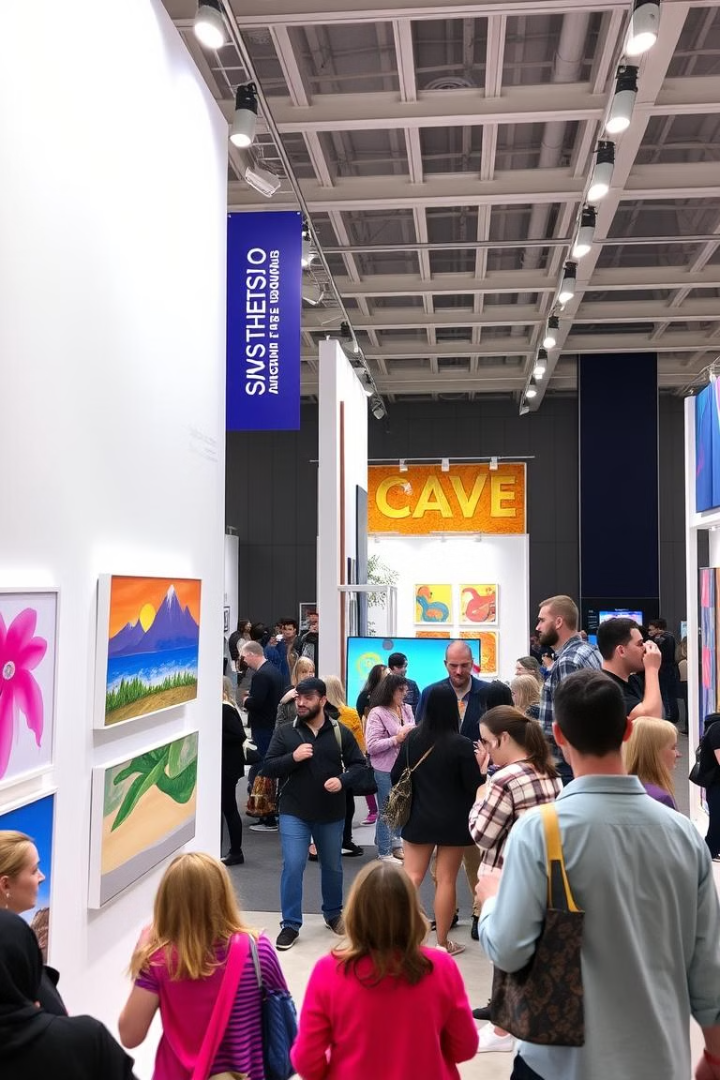 Современное искусство и культурная эволюция
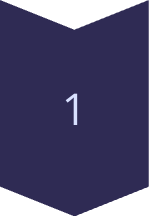 Глобализация
Влияние глобализации на культурные практики становится все более заметным.
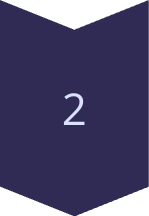 Идентичность
Появляются новые формы выражения национальной идентичности в современном искусстве.
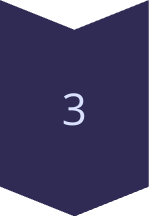 Индустрии
Креативные индустрии способствуют сохранению и развитию культурного наследия.
Межкультурный диалог и молодежь
Обмен
1
Образовательные программы межкультурного обмена расширяют горизонты и способствуют взаимопониманию.
Поколение
2
Молодое поколение играет важную роль в сохранении культурных ценностей и традиций.
Взаимодействие
3
Создаются платформы для межнационального взаимодействия и обмена опытом.
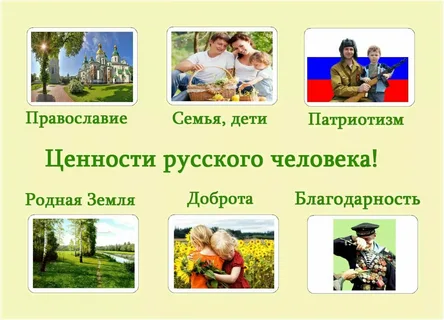 Перспективы культурного развития России
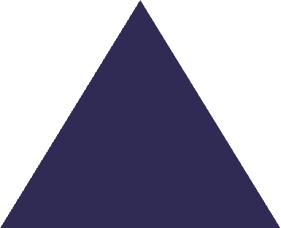 Стратегия
Государственная культурная политика определяет приоритеты развития культуры.
1
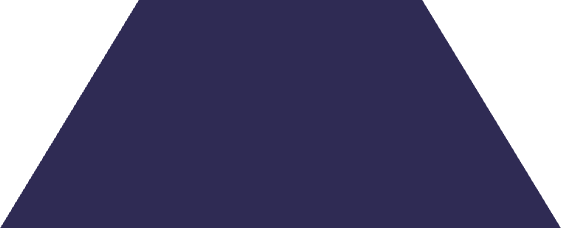 Вызовы
2
Существуют вызовы и возможности, связанные с культурным многообразием.
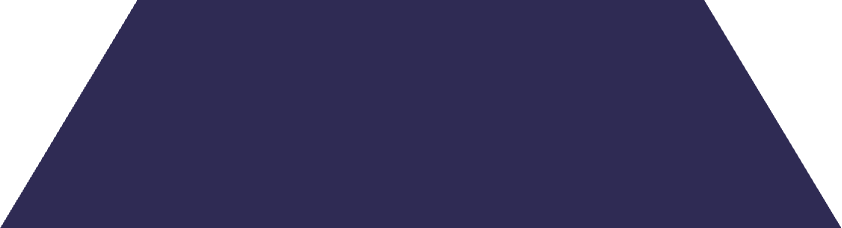 Синтез
3
Россия является пространством культурного синтеза и инноваций.
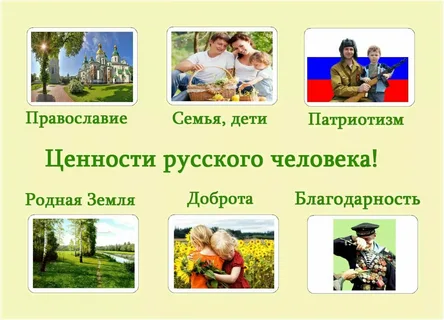